আজকের পাঠে সবাইকে ধন্যবাদ
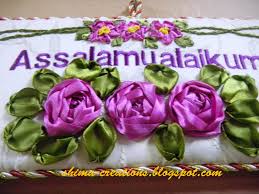 শিক্ষকের পরিচয় 
   মোহাম্মদ দাউদ 
  সিনিয়র শিক্ষক 
রতন পুর হাজি ছৈয় দের রহমান স্মৃতি উচ্চ বিদ্যালয় 
 রতন পুর ,ফেনি সদর , ফেনি ।
তোমরা নিচের ছবিতে কি দেখতে পাচ্ছ  ।
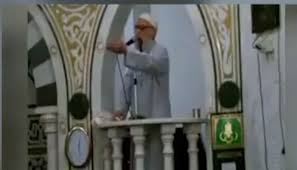 একজন ইমামের ছবি ।
শিখন ফল
ইমাম আবু হানিফা রঃ এর পরিচয় বলতে পারবে । 
 ইমাম আবু হানিফা রঃ এর জ্ঞান সাধনা বলতে পারবে । 
 ফিকহ  বিষয়ে  তার জ্ঞান ও মাসয়ালা সম্পর্ক এ বলতে পারবে । 
 মাযহাবের প্রতিষ্টাতা সম্পকে বলতে পারবে ।   
 তার গুনাবলি বলতে পারবে ।
জেনে নি ইমাম আবু হানিফার র ; এর পরিচয়
জন্ম, নাম ও বংশধর

উমাইয়া খলিফা আবদুল মালিক ইবনে মারওয়ানের রাজত্বকালে ইমাম আবু হানিফা ইরাকের কুফা নগরীতে জন্মগ্রহণ করেন।[৬][৭] তার ছয় বছর বয়সে আবদুল মালিক মৃত্যুবরণ করেন। ষোল বছর বয়সে তিনি পিতার সাথে হজ্জে গিয়েছিলেন তার পিতা সাবিত বিন যুতা কাবুল, আফগানিস্তানের একজন ব্যবসায়ী ছিলেন। তার পিতার বয়স যখন ৪০ বছর তখন আবু হানিফা জন্মগ্রহণ করেন। বংশধরের দিক থেকে তাকে অ-আরবীয় বলে ধরা হয়ে থাকে কারণ তার দাদার নামের শেষে যুতা। প্রখ্যাত মুসলিম ইতিহাসবিদ খতীবে বাগদাদী আবু হানিফার নাতি ইসমাইল বিন হামাদের বক্তব্য থেকে আবু হানিফার বংশ ব্যাখা দেন। অন্য আরেক ইতিহাসবিদ হামাদ আবু হানিফাকে পারসিক বংশ্বদ্ভূত বলে দাবি করেন।[৩][৪] আবু হানিফার বংশ নিয়ে অনেক ব্যাখ্যা পাওয়া যায় তবে সবচেয়ে বেশি পরিচিত ও নির্ভরযোগ্য মত হলো তিনি কাবুলের পারসিক বংশদ্ভূত।
জোড়ায় কাজ
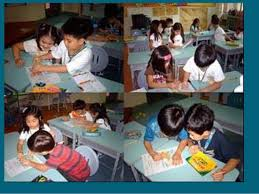 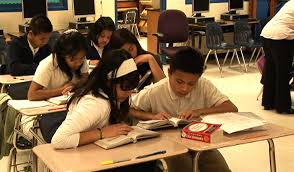 ইমাম আবু হানিফা রঃ এর ২টি গুনা বলি লিখ ? 
 ইমাম আবু হানিফা রঃ এর উপাধি গুলি লিখ ?
দলিয় কাজ
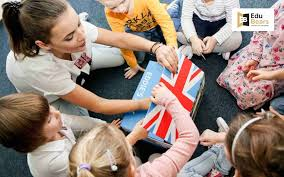 নিছের ছবি তে কি কি দেখতে পাচ্ছি ?
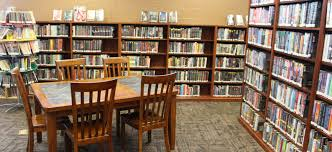 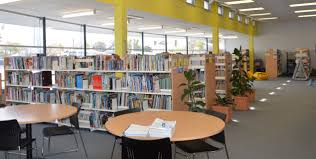 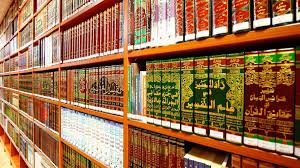 জ্ঞান আহরন । ফিকাহ বোড গঠন ।
মুল্যায়ন
আবু হানিফা রঃ উপাধি কি ? 
 হানাফি মাযহাবের প্রতিষ্টাতা কে ?
 তিনি কত বার হজ্জ করেন ? 
 প্রতি রমযানে কত বার কুরান খতম করতেন ? 
 কুতুবে হানাফির মধ্যে কত টি মাসয়ালা আছে ? 
 কোন খলিফা তাকে বিষ প্রয়োগে হত্যা করেন ?
উত্তর মিলিয়ে দেখি
 ইমাম আযম 
 ইমাম আবু হানিফা 
 ৫৫ বার হজ্জ করেন । 
 ৬১ বার কুরান খতম দিতেন । 
 ৮৩ হাজার মাসয়ালা । 
 খলিফা আল মানসুর ।